Литература
9
класс
Тема
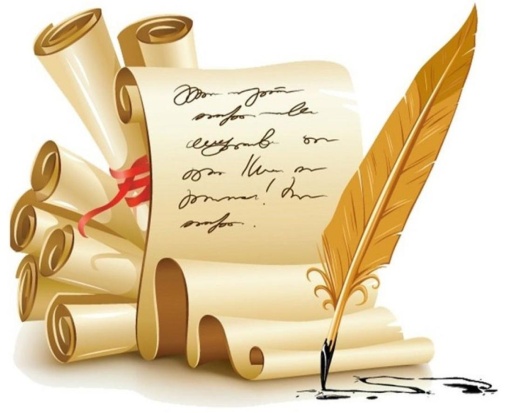 Есть   ли  у   Н.В.Гоголя надежда  на воскрешение России?
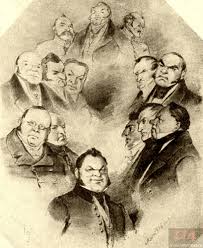 С каким помещиком Чичиков совершил свою первую сделку?
А) с  Ноздрёвым
Б)  с  Собакевичем
В)  с Маниловым
Г)  с  Коробочкой
С каким помещиком Чичиков совершил свою первую сделку?
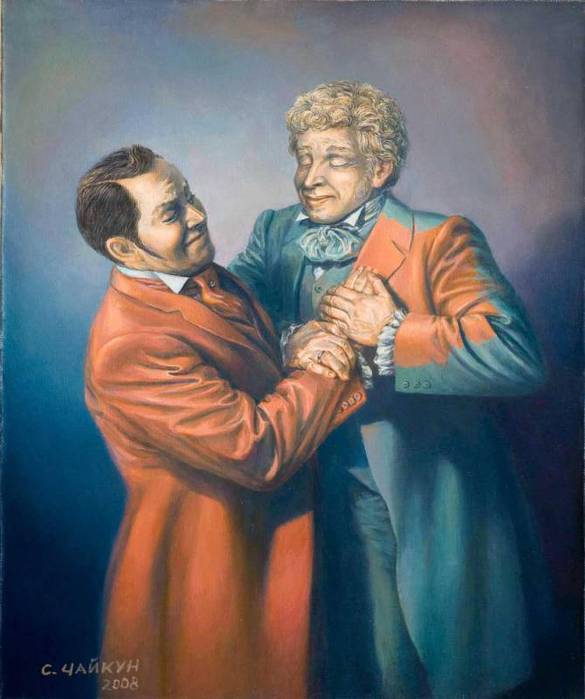 А) с  Ноздрёвым
Б)  с  Собакевичем
В)  с   Маниловым
Г)  с  Коробочкой
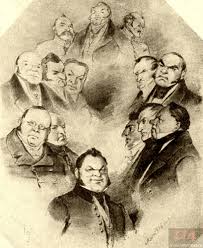 У кого  остался  на  ночлег  Чичиков по дороге    от Манилова к Собакевичу?
А)  у  Коробочки
Б)   у  Ноздрёва
В)   у Плюшкина
Г)   у Очумелова
У   кого  остался   на   ночлег  Чичиков по дороге от Манилова к Собакевичу?
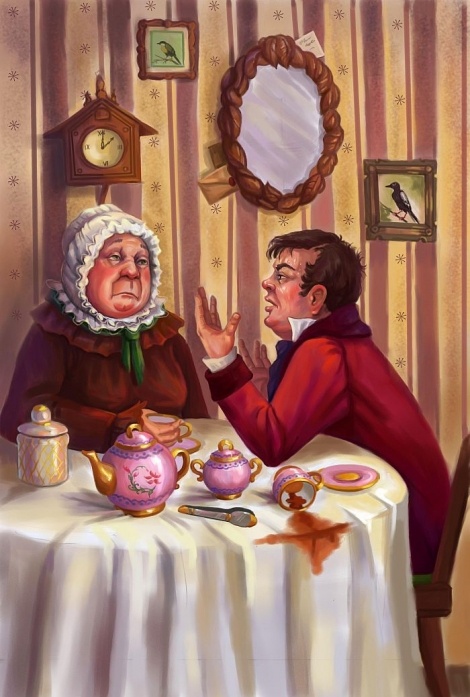 А)  у  Коробочки
Б)   у  Ноздрёва
В)   у Плюшкина
Г)   у Очумелова
Почему  Ноздрёв  возвращался  с  ярмарки  в бричке  своего зятя?
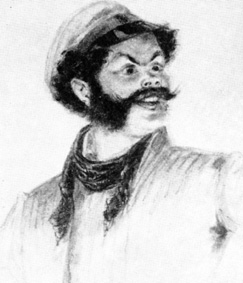 А)  У  него не было своей
Б)   Все проиграл
В)   Его бричку украли
Г)   Заболели кони
Почему Ноздрёв возвращался с ярмарки в бричке  своего зятя?
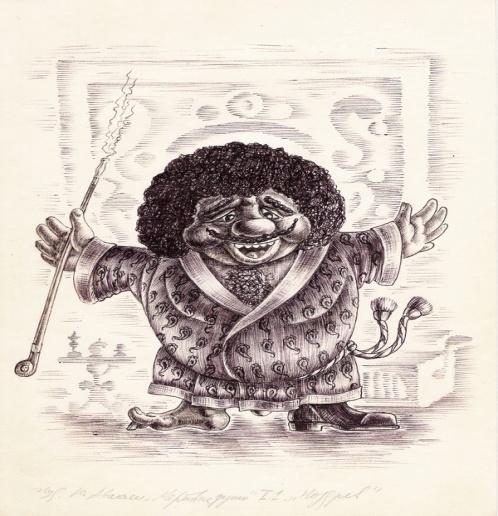 А)  У  него не было своей
Б)   Все проиграл
В)   Его бричку украли
Г)   Заболели кони
Каким способом пытался  приобрести мёртвые души Чичиков у Ноздрёва?
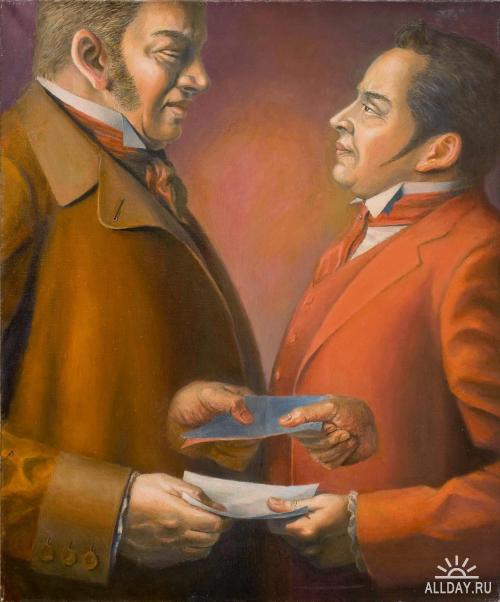 А)  Купить за 10 000 рублей
Б)   Купить за 15 000 рублей
В)   Выиграть в карты
Г)   Выиграть в шашки
Каким способом пытался  приобрести мёртвые души Чичиков у Ноздрёва?
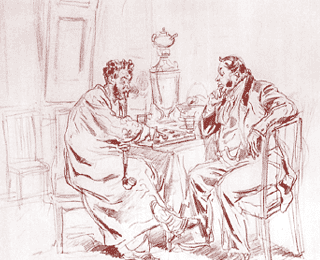 А)  Купить за 10 000 рублей
Б)   Купить за 15 000 рублей
В)   Выиграть в карты
Г)   Выиграть в шашки
Куда намеревался вывезти приобретённых «крестьян» Чичиков?
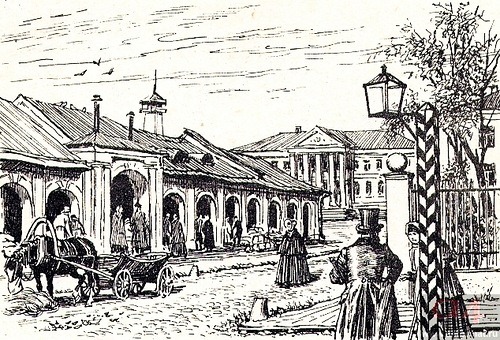 А)  в Херсонскую губернию
Б)  в Одесскую губернию
В)  в Московскую губернию
Г)   в Новгородскую губернию
Куда намеревался вывезти приобретённых «крестьян» Чичиков?
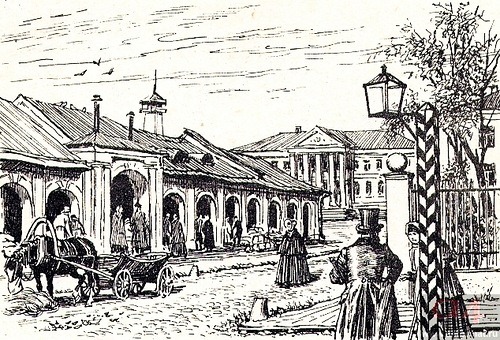 А)  в Херсонскую губернию
Б)  в Одесскую губернию
В)  в Московскую губернию
Г)   в Новгородскую губернию
Жители города NN подозревали, что Чичиков – это переодетый:
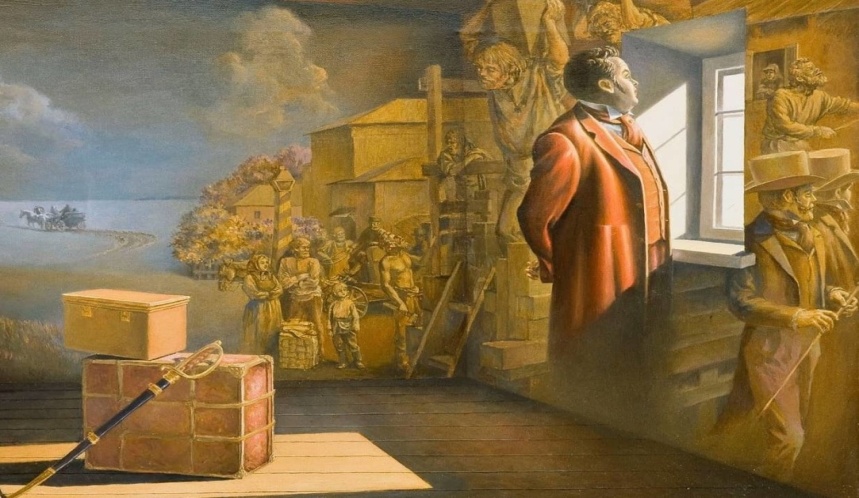 А)  Кутузов
Б)  Император
В)  Ревизор
Г)   Наполеон
Жители города NN подозревали, что Чичиков – это переодетый:
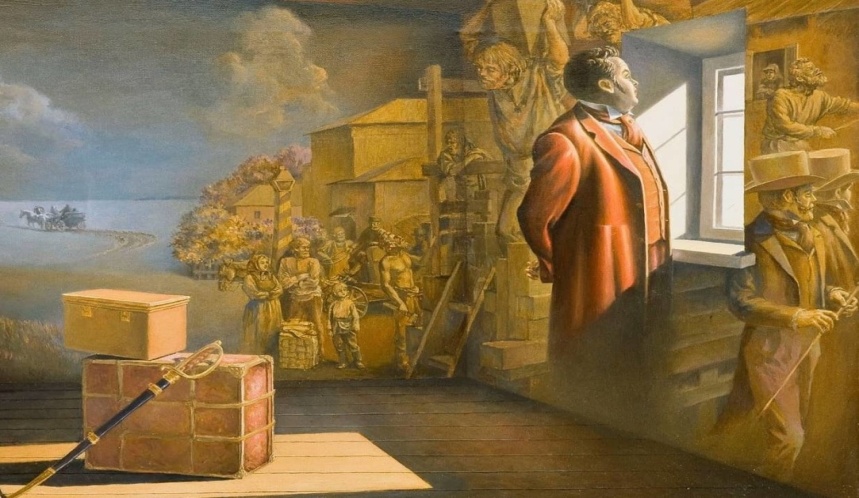 А)  Кутузов
Б)  Император
В)  Ревизор
Г)   Наполеон
Цели и задачи исследования:
Проследить, как входит в поэму крестьянская Русь.
Обратиться к жанровым особенностям произведения и выяснить роль лирических отступлений в поэме.
                               Ответить на проблемный вопрос.
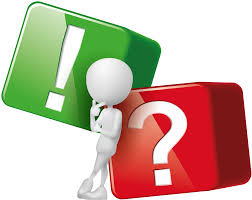 Гипотеза
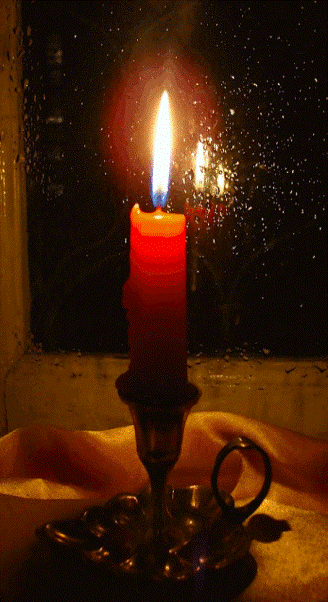 Мертвой души не может быть, так как она бессмертна. Если  в душе человека таится жизнь – образ Божий, значит, у него есть надежда на возрождение.
Результаты наблюдений
Слово «поэма» написано более крупным шрифтом, чем название, что указывает на значимость жанра.
 Черепа и скелеты указывают на то, что это путешествие в страну мертвых.
 Летящая бричка напрямую связана с образом дороги в поэме.
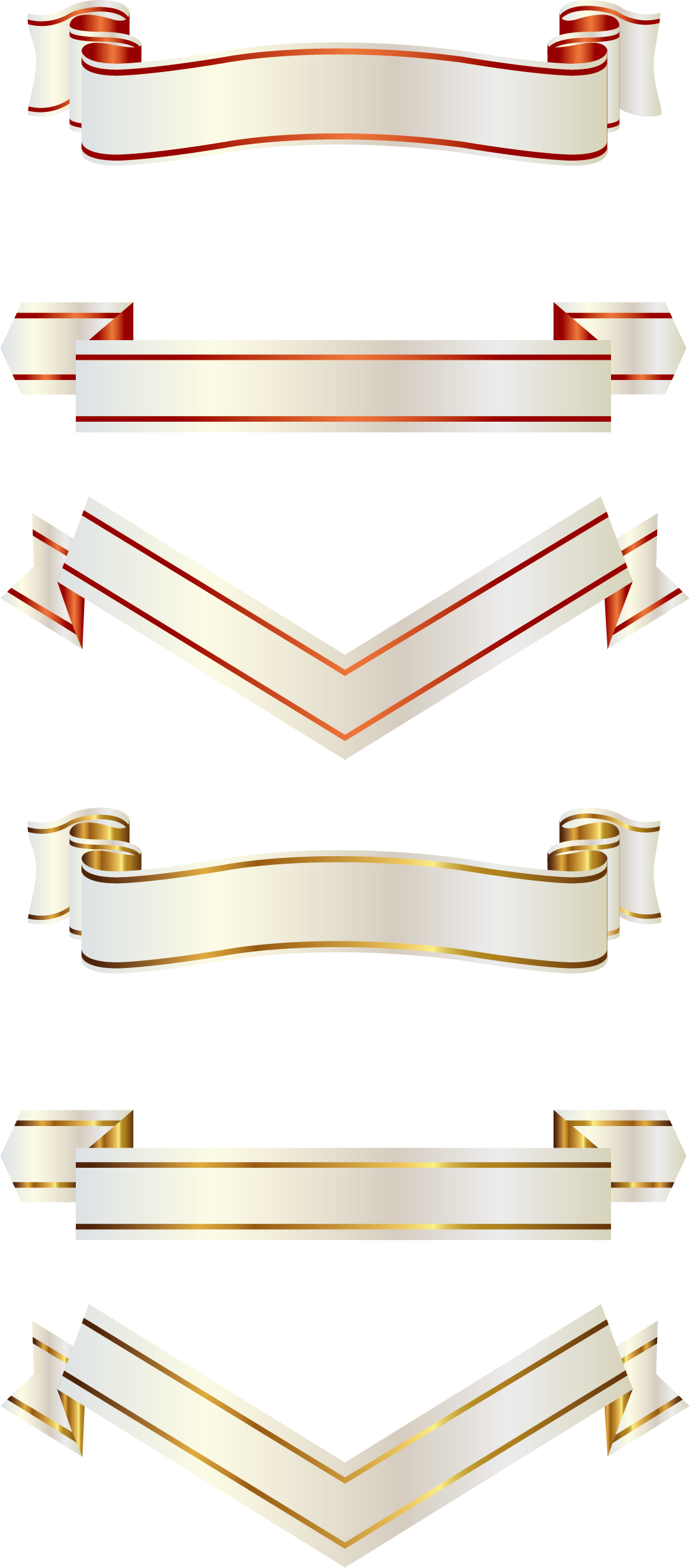 Результаты наблюдений
Мертвые души
Ревизская душа –единица  учета населения, товар, который покупает Чичиков
Помещики, чиновники и сам Чичиков, погрязшие в грехах и, следовательно, мертвые
Души 
умерших  крестьян
Есть ли в поэме живые души?
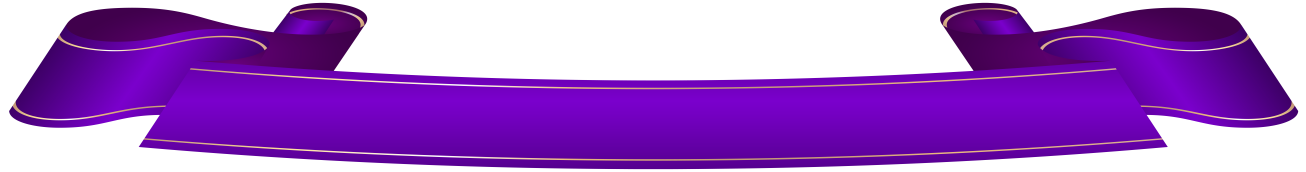 Мертвые души
умершие   
   крестьяне
помещики и
чиновники
Павел Иванович 
Чичиков
физическая смерть
нет души,
духовная смерть
души 
мёртвые
но живая 
душа
но могут обрести душу, если захотят
но возможно перерождение (апостол Павел)
Талантливость: каретник Михеев, сапожник Телятников. плотник Степан Пробка
Сила и острота народного ума: меткость русского слова
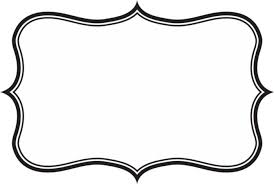 Живая  народная душа
Глубина  и  цельность: задушевная русская песня
Широта и щедрость: яркость и безудержность веселых народных праздников
В поэме Гоголя «Мёртвые  души» встречаются два типа  отступлений – эпические,  которые служат для раскрытия характеров и образов персонажей, и лирические,  отображающие размышления и переживания автора о судьбе России и её народа.
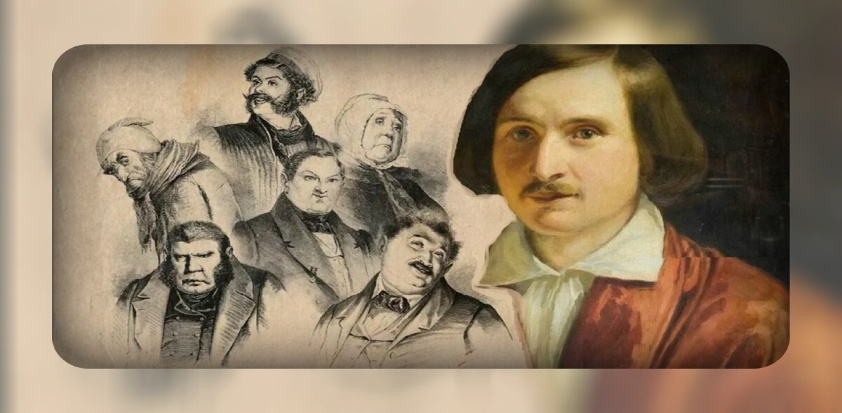 Эх, тройка! птица  тройка, кто тебя выдумал?    знать, 
у бойкого народа ты могла только родиться, в той земле, что не любит шутить, а ровнем-гладнем разметнулась на полсвета, да и ступай считать версты, пока не зарябит тебе в очи. И не хитрый, кажись, дорожный снаряд, не железным схвачен винтом, а наскоро живьем с одним топором да молотом снарядил и собрал тебя ярославский расторопный мужик. Не в немецких ботфортах ямщик: борода да рукавицы, и сидит черт знает на чем; а привстал, да замахнулся, да затянул песню - кони вихрем, спицы в колесах смешались в один гладкий круг, только дрогнула дорога, да вскрикнул в испуге остановившийся пешеход - и вон она понеслась, понеслась, понеслась!.. И вон уже видно вдали, как что-то пылит и сверлит воздух.
Результаты наблюдений
Голос   автора проявляется 
в лирическом  начале поэмы.  Он  живой собеседник,  который ведет живой разговор
 с читателем  о  судьбе России,  о  мире, забывшем  о  душе.
Не так ли и ты, Русь, что бойкая необгонимая тройка несешься? Дымом дымится под тобою дорога, гремят мосты, все отстает и остается позади. Остановился пораженный божьим чудом созерцатель: не молния ли это, сброшенная с неба? что значит это наводящее ужас движение? и что за неведомая сила заключена в сих неведомых светом конях? Эх, кони, кони, что за кони! Вихри ли сидят в ваших гривах? Чуткое ли ухо горит во всякой вашей жилке? Заслышали с вышины знакомую песню, дружно и разом напрягли медные груди и, почти не тронув копытами земли, превратились в одни вытянутые линии, летящие по воздуху, и мчится вся вдохновенная богом!.. Русь, куда ж несешься ты? дай ответ. Не дает ответа. Чудным звоном заливается колокольчик; гремит и становится ветром разорванный в куски воздух; летит мимо все, что ни есть на земли, и, косясь, постораниваются и дают ей дорогу другие народы и государства.
Лирические   отступления в поэме «Мёртвые души» – важная составляющая произведения Н.В.Гоголя. Благодаря им мы узнаём мнение автора на те или иные события, его отношение к главным героям, а также чувствуем невероятную любовь Гоголя к своей стране.
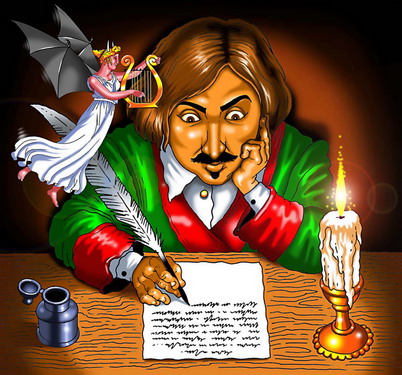 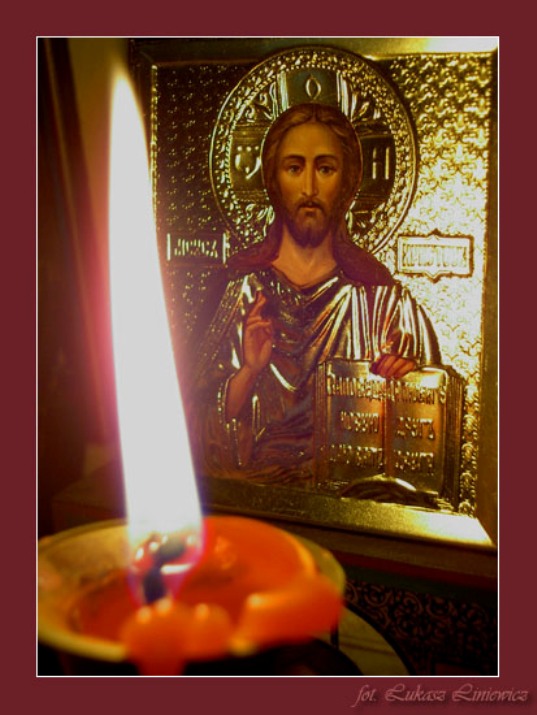 Н.В.Гоголь предвидел новую Россию через духовное воскрешение русского народа. В своей «Переписке с друзьями» он писал: «Не будьте мёртвыми душами, но живыми. Есть только одна дверь к жизни, и эта дверь - Иисус Христос».
Выводы
Предмет описания – мир и люди, забывшие о душе.

Цель – заставить читателя понять, что бездуховность есть единственная причина распада.

Понимание этого – путь к возрождению Руси.
Задание для самостоятельного выполнения
Подготовить выразительное    чтение одного    из    лирических отступлений   поэмы  «Мёртвые   души».